Research on law
Rohan Samarajiva
New Delhi, 19-22 August 2016
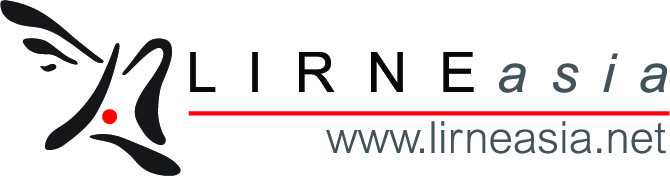 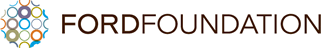 This work was carried out with the aid of a grant from the International Development Research Centre, Canada and  UKaid from the Department for International Development, UK.
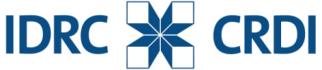 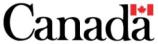 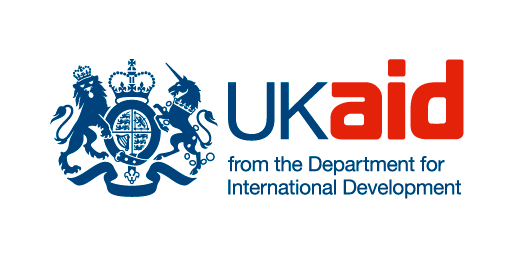 1
Objective
Ability to undertake legal and policy analysis
Develop awareness of quality of information and sources
Discriminate between good studies and bad
2
Deceptively easy
“Anyone can analyze written text”
But if so, why are there lawyers?
And why are so many of them rich and powerful?

Words are inherently ambiguous
Lawyers make them have even more meanings
Words in laws, by themselves, have no authority; it’s the authoritative interpretations of specific kinds of words that do
3
Words and their meanings
“A well regulated militia, being necessary to the security of a free state, the right of the people to keep and bear arms, shall not be infringed.”
2nd Amendment to US Constitution
“The Second Amendment protects an individual right to possess a firearm unconnected with service in a militia, and to use that arm for traditionally lawful purposes, such as self-defense within the home.” 
DISTRICT OF COLUMBIA v. HELLER, 554 US 570 (2008) 
478 F. 3d 370, affirmed, pp. 2–53.
4
Words and their meanings
The US Constitution is the supreme law
But the words on paper do not give its meaning
What matters is the interpretation given to those words by the nine (eight) men and women in Supreme Court
Even that is not final; it’s the interpretation of their judgment that matters
And that can change over time
5
Dred Scott v. Sandford, 60 U.S. 393 (1857)
Was the plaintiff, a slave of African ancestry, a citizen of the United States and thus able to invoke the protection of law?
6
Dred Scott v. Sandford, 60 U.S. 393 (1857)
The words "people of the United States" and "citizens" are synonymous terms, and mean the same thing. They both describe the political body who ... form the sovereignty, and who hold the power and conduct the Government through their representatives.... The question before us is, whether the class of persons described in the plea in abatement [people of African ancestry] compose a portion of this people, and are constituent members of this sovereignty? We think they are not, and that they are not included, and were not intended to be included, under the word "citizens" in the Constitution, and can therefore claim none of the rights and privileges which that instrument provides for and secures to citizens of the United States. On the contrary, they were at that time considered as a subordinate and inferior class of beings, who had been subjugated by the dominant race, and, whether emancipated or not, yet remained subject to their authority, and had no rights or privileges but such as those who held the power and the Government might choose to grant them.
7
What to remember
Actual words matter; not paraphrases
Words must be placed in context 
Words as interpreted by the right people, rather than words per se
Interpretations vary, so highest/most recent is what matters
8
Why am I telling you this story?
Late at night, a police officer finds a drunk man crawling around on his hands and knees under a streetlight. The drunk man tells the officer he’s looking for his wallet. When the officer asks if he’s sure this is where he dropped the wallet, the man replies that he thinks he more likely dropped it across the street. Then why are you looking over here? the befuddled officer asks. Because the light’s better here, explains the drunk man.
9
Laws, as actually practiced . . .
Not all Constitutions are sacrosanct
Not all laws are implemented
Not all rules are followed
In countries with weak government, laws and policies tend to be implemented selectively
Always important to go beyond what you can find on Internet
10